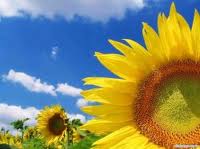 Шумський НВК (загальноосвітній навчальний заклад I-III ст. - гімназія)
ПЕДАГОГІЧНА  РАДА
Порядок денний:
Перегляд слайдів на мультимедійній   
     дошці.
2. Вступне слово (заступник директора 
    з навчально-виховної  роботи).
3. I-а група.  Особистісно зорієнтований  
    підхід у навчально-виховному 
    процесі. Доповідь із використанням 
    слайдів.
4. II -а група.  Причини стійкої та 
    короткочасної неуспішності учнів і  
    вироблення рекомендацій  щодо 
    попередження низької успішності. 
    Аналіз результатів анкетування , 
    слайди.
5. III -а група.  Диференційований підхід у 
    навчальному процесі, вивчення й 
    упровадження досвіду, презентацій 
    власних доробок. Доповідь із 
    використанням слайдів.
6. IV -а група.  Використання ТЗН. 
    Комп’ютерні  технології.  Доповідь й 
    обговорення.
7. Робота в групах «Мозковий штурм» 
   - Заповнити таблицю «Відмінності 
     традиційного й інноваційного уроків»;

   - Оцінити структуру інтерактивного  
      уроку.
8. Прийняття рішення.
Мета:
Сформувати  мотиваційну, теоретичну та практичну готовність педагогічних працівників до інноваційної діяльності;
Використання нових інноваційних технологій «за» і «проти»;
Подальше використанні інноваційних технологій;
Виявлення причин стійкої та короткочасної неуспішності учнів;
Вироблення рекомендацій щодо попередження низької успішності учнів;
Вироблення власного досвіду.
Епіграф:
«Якщо знання – це новий капітал, то інновації – нова валюта» Кевін Келлі
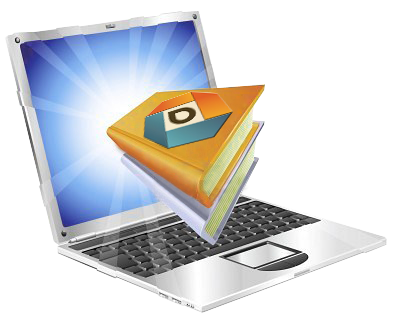 Освіта є головним ресурсом будь-якої країни, однією з гарантій  її національної безпеки.
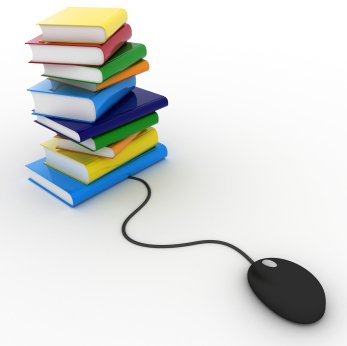 12 років навчання: США, Канада, Японія, Швеція, Франція.
13 років навчання: Німеччина, Чехія, Італія, Швейцарія.
14 років навчання: Голландія.

За останні 15 років:
 навчальне навантаження учнів збільшилось у 1,5 разу;  
60% дітей мають психосоматичні порушення; 
наприкінці навчання залишаються здоровими 10% учнів.
У демократичному суспільстві на початку  XXI ст. вимогам часу відповідає школа,   для якої характерні:
спрямованість на розвиток самосвідомості особистості як інструменту перетворення дійсності, оволодіння нею прийомами самосвідомості та самовдосконалення;
перехід школи від режиму функціонування до режиму розвитку;
глибока та широка диференціація навчання.
В. Уланов  запропонував  3 критерії, за якими можна оцінювати інноваційні процеси в школі:
здатність забезпечувати    
      диференційований підхід до учня; 
   широта освітньої бази;
  здатність до саморозвитку.
Робота 
в 
групах.
Теоретична частина.
I-а група.  
Особистісно зорієнтований  підхід у навчально-виховному процесі. Доповідь із використанням слайдів.
Особистісно зорієнтоване навчання передбачає:
диференціацію навчання;
навчальне спілкування;
систему корекції знань, умінь, навичок;
оновлення змісту навчання;
розвиток дитини як активного учасника навчального процесу.
Результат особистісно зорієнтованого навчання: особистість, яка;
має високий освітній рівень;
може самостійно визначити вид діяльності;
знаходити адекватні відносно соціальних норм форми поведінки;
уміє раціонально спланувати свою діяльність у досягненні мети;
готова відповідати за результати своєї діяльності.
II -а група. 
Причини стійкої та короткочасної неуспішності учнів і вироблення рекомендацій  щодо попередження низької успішності.
Причини стійкої та короткочасної неуспішності за Ю. Бабанським:
слабкий розвиток мислення;
низький рівень навичок навчальної роботи(неорганізованість, безсистемність у навчанні, відсутність самоконтролю);
негативне ставлення до навчання;
значні прогалини в знаннях;
 негативний вплив сім’ї, однолітків; слабке здоров’я, значна втомлюваність; 
низький рівень вольової вихованості та недисциплінованості.
В. Цеглін виділяє дві групи неуспішності:
зовнішні та внутрішні.
«Цілеспрямована робота школи щодо попередження неуспішності може дати належні плоди лише за умови загального поліпшення соціальних умов»      (В. Цеглін)
Причини неуспішності за  В. Цегліним:
неправильне ставлення до навчання;
труднощі в навчанні за відсутності;
неправильно сформовані навички в навчанні та способи навчальної роботи;
невміння працювати;
відсутність пізнавального інтересу;
педагогічна занедбаність;
розумове відставання; рання глухість;
емоційні дефекти.
Основні правила, які допоможуть ефективно піднести на уроках базовий мінімум з урахуванням психологічних  особливостей дітей та уникнути неуспішності:
III -а група.  
Диференційований підхід у навчальному процесі, вивчення й упровадження досвіду, презентацій власних доробок.
«…до кожного учня треба підійти, побачити його труднощі, кожному необхідно дати для нього призначене завдання…» (В. Сухомлинський)
Рівнева  диференціація виявляється у двох аспектах:
Змістовному – диференціація обсягу навчального матеріалу, складності завдань і, як наслідок, диференціація обсягу вимог до  школярів.;
Організаційному  - диференціація міри допомоги вчителя різним групам учнів і окремій дитині в складі групи 
Створення системи різнорівневих  завдань:
Використання диференційованих завдань – індивідуальних і групових;
Уміння передбачати труднощі, що виникають під час розв’язування завдань;
Організація обов’язкової перевірки виконаних завдань ;
Складання таких диференційованих завдань, які би давали можливість створити однакові умови для всіх учнів, і слабкий учень мав би змогу перейти до виконання складнішого завдання.
Ефективність уроку – це не кращі відповіді окремих учнів, а добрі знання всіх дітей.
   
Учень – це не склянка, яку треба заповнити, а факел, який треба  запалити.
IV -а група.  Використання ТЗН. Комп’ютерні  технології.
Активне використання ресурсів Інтернету забезпечує умови для:
- Створення тематичного банку даних корисних посилань в Інтернеті, що полегшує пошук необхідної інформації;
- Добору необхідної інформації як українською мовою, так й іноземною; встановлення мережевої  взаємодії (між закладами освіти, міжнародної) для обміну інформацією;
- Встановлення контактів і листування через електронну почту з науково-дослідними та культурологічними установами з актуальних проблем;
- Обміну інформацією в режимі реального часу;
- Роботи з бібліотечним каталогом, довідковою інформацією періодикою;
- Оформлення особистих робіт, результатів досліджень із використанням можливостей сучасної комп’ютерної техніки (оформлення в текстовому редакторові Word,  презентація результатів  у Power Point, створення й підтримання власних Web – сторінок, використання сканерів тощо);
- Обміну думками та досвідом з однолітками, які цікавляться аналогічними проблемами;
- Публікації й оприлюднення своїх робіт і досягнень;
- Участі в міжнародних телекомунікаційних проектах, конкурсах, конференціях, які проходять у мережі Інтернет .